СКАЗОЧНОЕ ДЕРЕВО
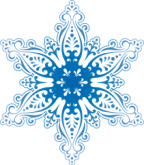 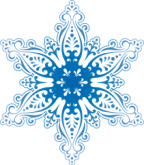 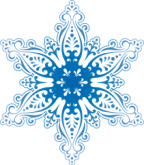 Борисова Любовь ДмитриевнаУчитель начальных классовМБОУ гимназия №12 г. Липецка
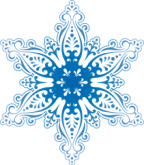 Это кружевное панно.
Оно всё сплетено из белых нитей.
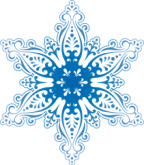 Почему эти узоры можно 
назвать зимними?
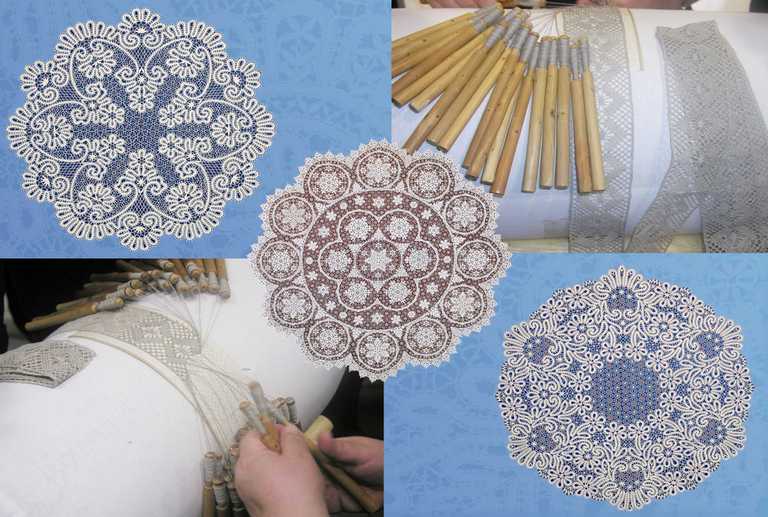 http://www.brevia.ru/?page_id=55
Кружевное дерево, листья, снежинки и веточки сплели мастерицы из города Вологды.
 Вологодские кружева они плетут из тончайших ниток.
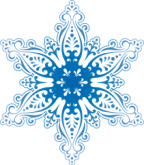 Красота русской зимы вдохновляет вологодских кружевниц.
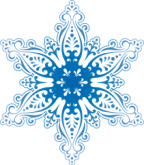 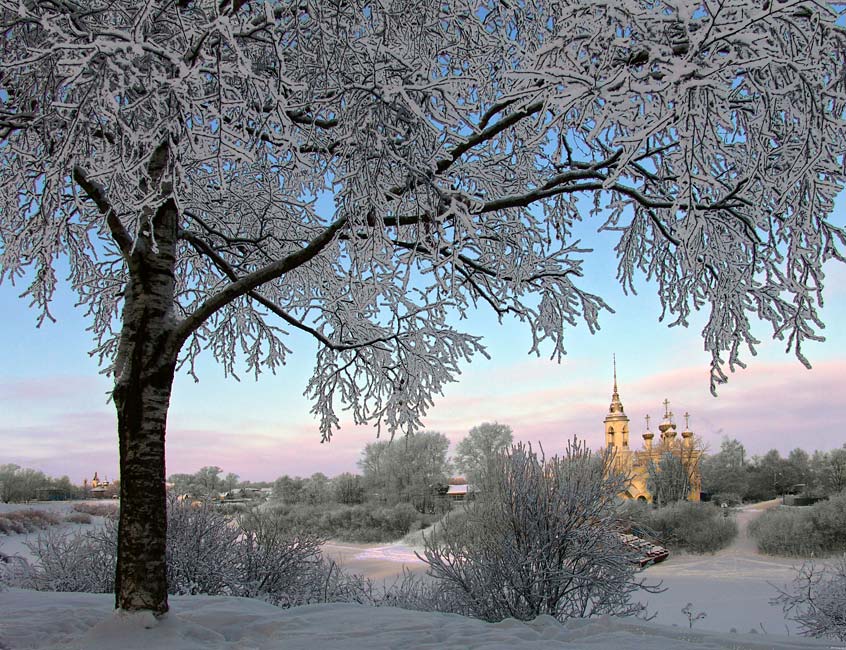 Сделаем свое зимнее дерево.
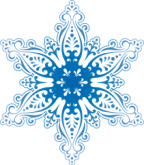 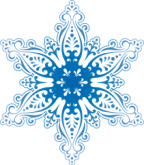 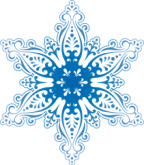 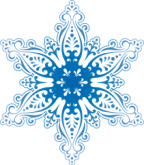 Для работы понадобится цветная бумага для фона, белая бумага и клей.
Сомнём белый лист бумаги и сделаем из него заснеженное дерево.
Нижнюю часть сомнём сильнее – это ствол, верхнюю расправим – это крона нашего дерева.
Сделаем ветви дерева, разрывая бумагу по линиям сгиба.
Из обрывков белой бумаги сделаем сугробы и снежинки.
Приклеим детали на основу.
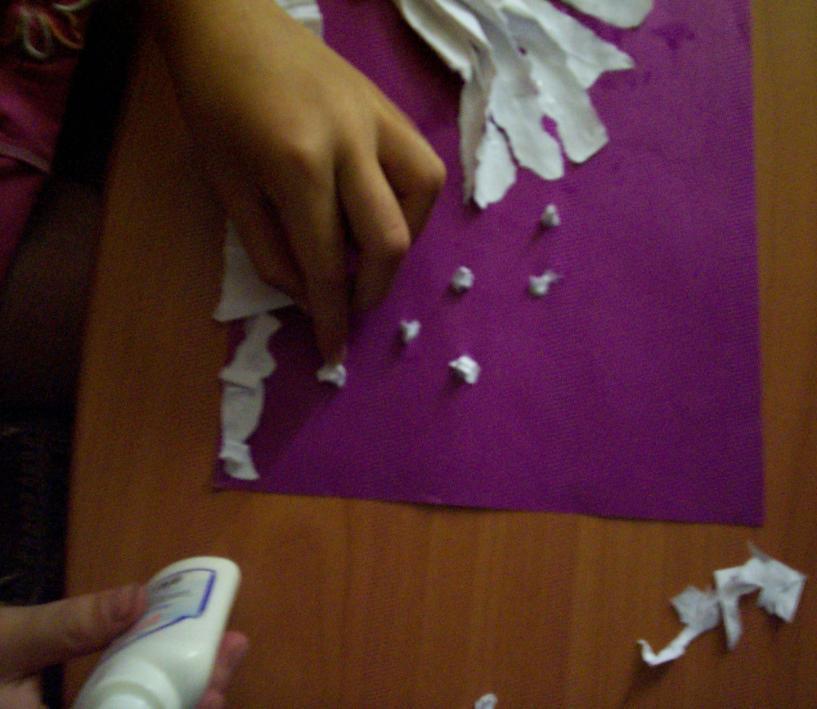 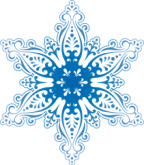 Дерево готово!
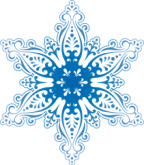 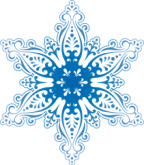 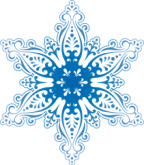 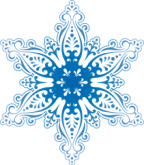 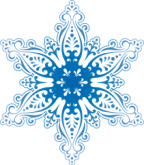 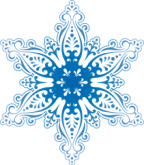 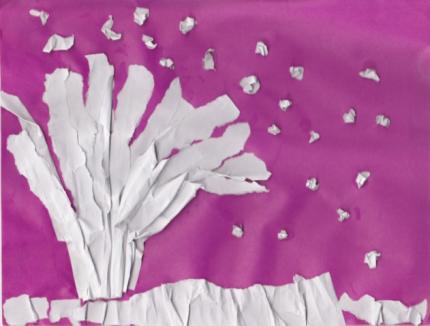 Желаем успехов!
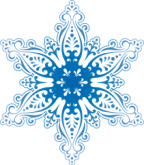 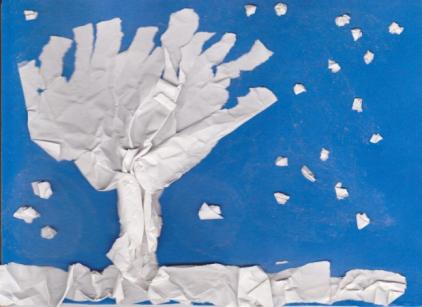 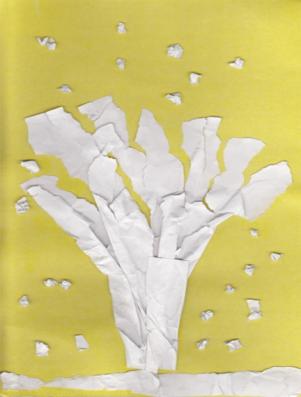 Использованная литература.
Шпикалова Т.Я. Изобразительное искусство: учеб. Для 1 кл.нач.шк. / Т.Я.Шпикалова,- М., Просвещение, 2007.
Художественный труд: Рабочая тетрадь для учащихся 1 кл./ Т.Я.Шпикалова, Л.В.Ершова, Н.Р.Макарова, А.Н.Щирова; Под. Ред. Т.Я.Шпикаловой. – М.Просвещение, 2007.
 Интернет-ресурсы:
http://allfreed.ru/page/3825/   фон слайда 1.
http://yrok54.mindmix.ru/2086-189-kliparty-60.zhtml  снежинка
http://www.kirsoft.com.ru/freedom/KSNews_1086.htm кружевное дерево
http://www.photographer.ru/nonstop/search.htm?search_string=&where=selected_s_days=all&items_on_page=50&query_tail=order by m.iddesc&page=6 пейзаж 1 на слайде 4
http://www.photosight.ru/photos/1259938/ пейзаж 2 на слайде 4
http://www.brevia.ru/?page_id=55 кружево
http://www.tkpiligrim.ruindex/0-25 плетение кружева